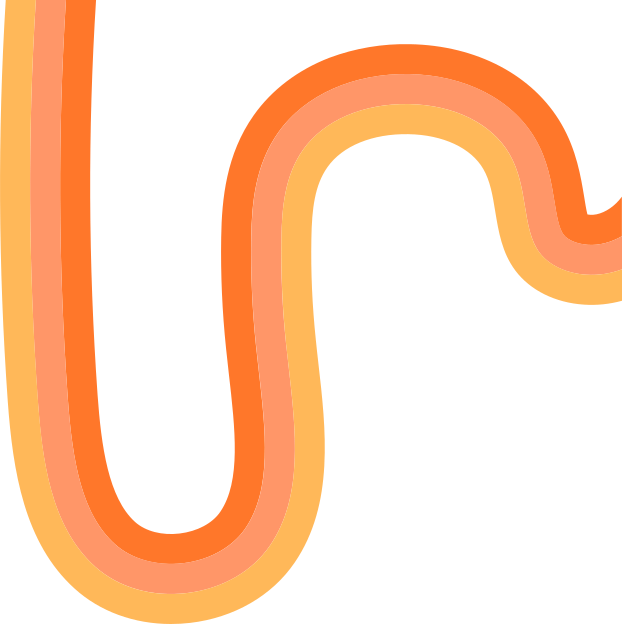 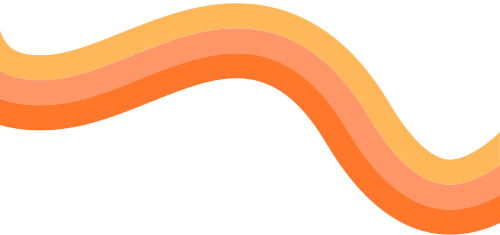 MEDIA KIT
The Communication Hub: Shapiro-Rouse Lecture
produced by
HANNAH JOHNSON AND LEXY KOHLHEPP
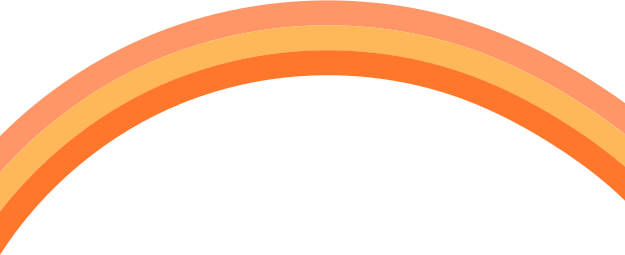 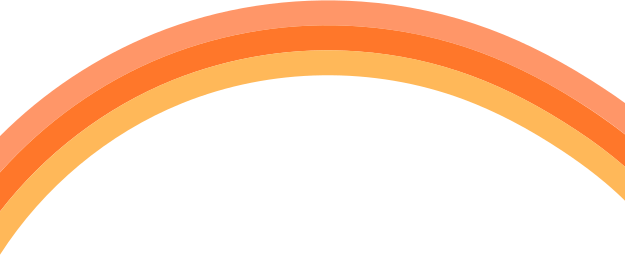 COMPONENTS
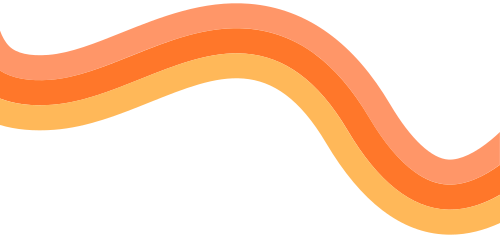 Email to the Public
Photo Opp Sheet 
Social Media Plan (3 examples)
Flier
Fact Sheet
Backgrounder
Soft News Release
Hard News Release
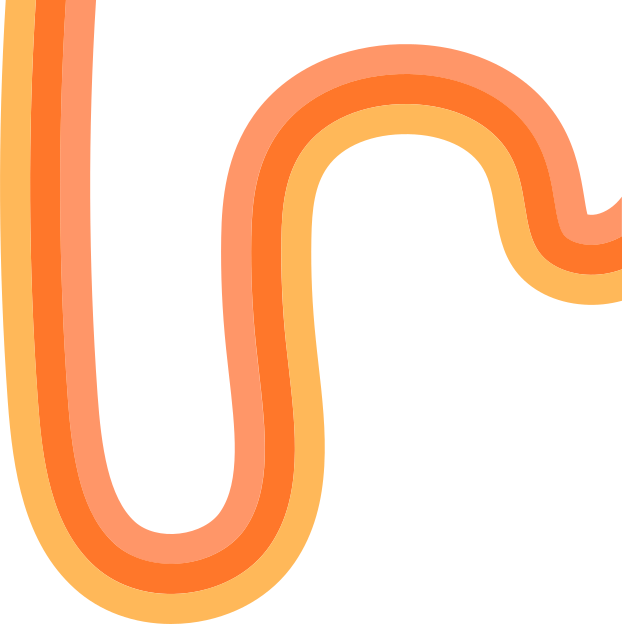 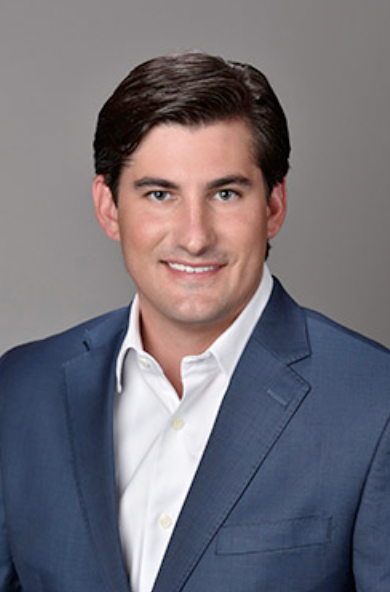 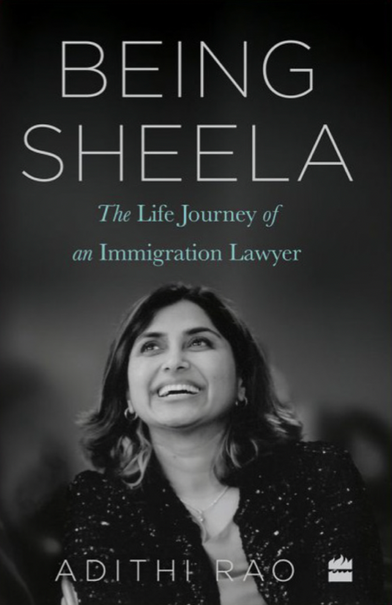 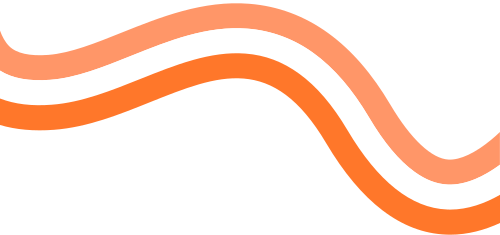 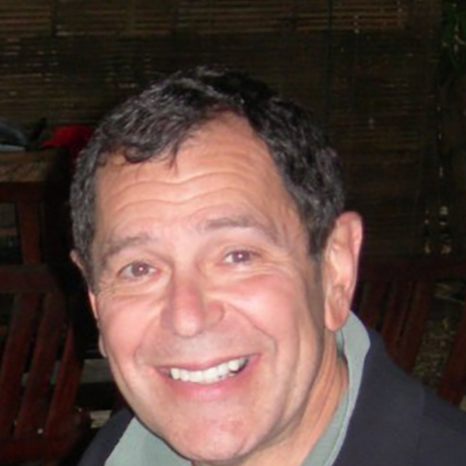 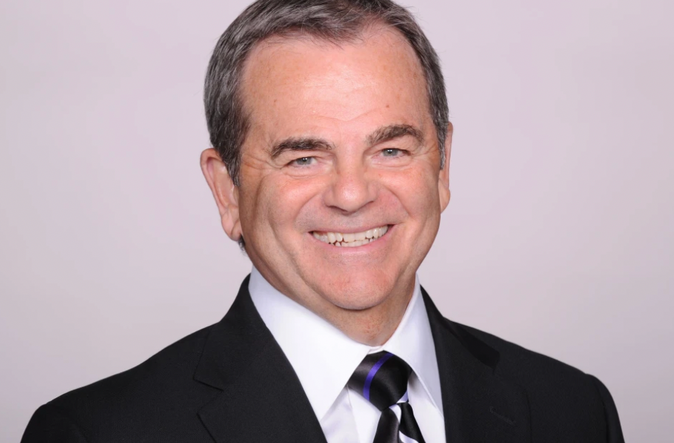 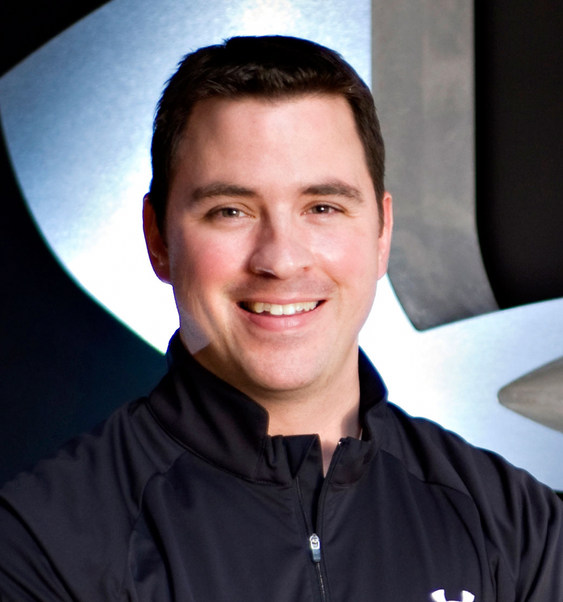 PAST GUEST SPEAKERS
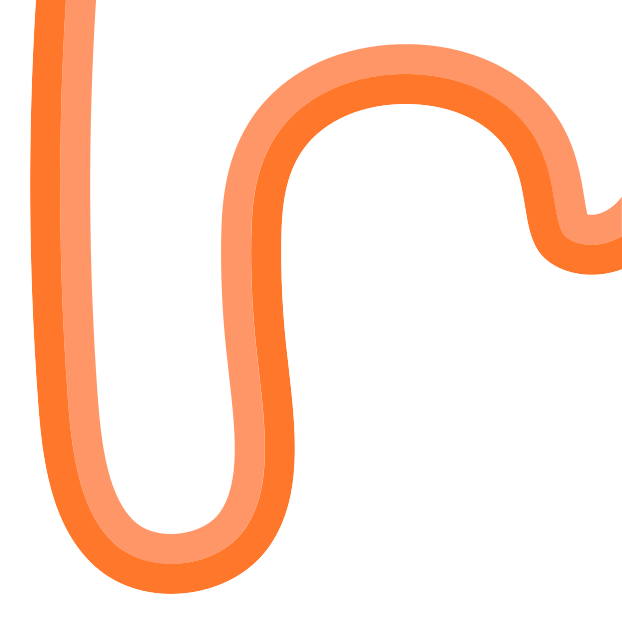 EMAIL TO THE PUBLIC
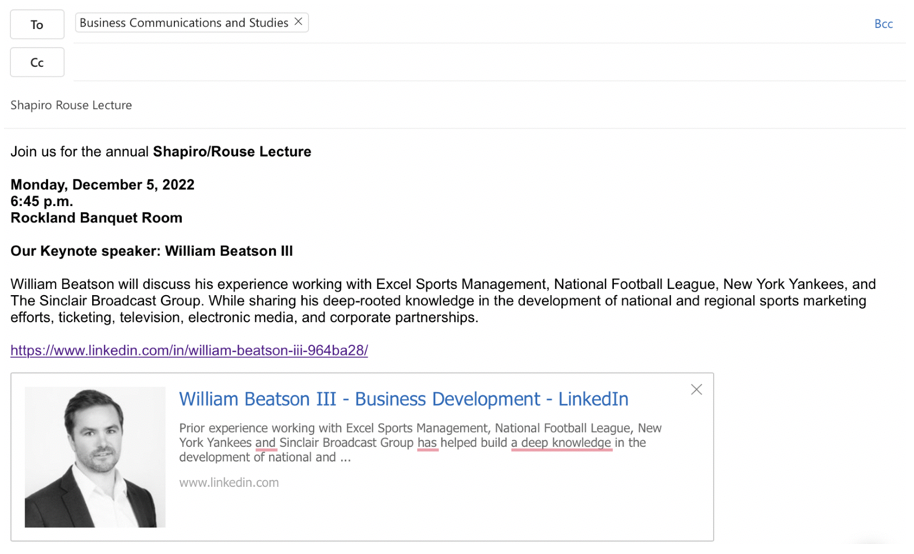 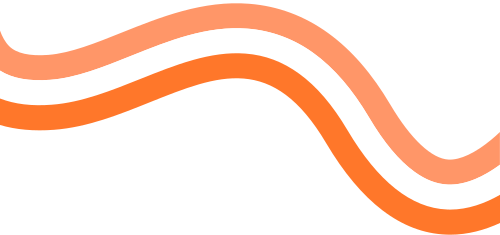 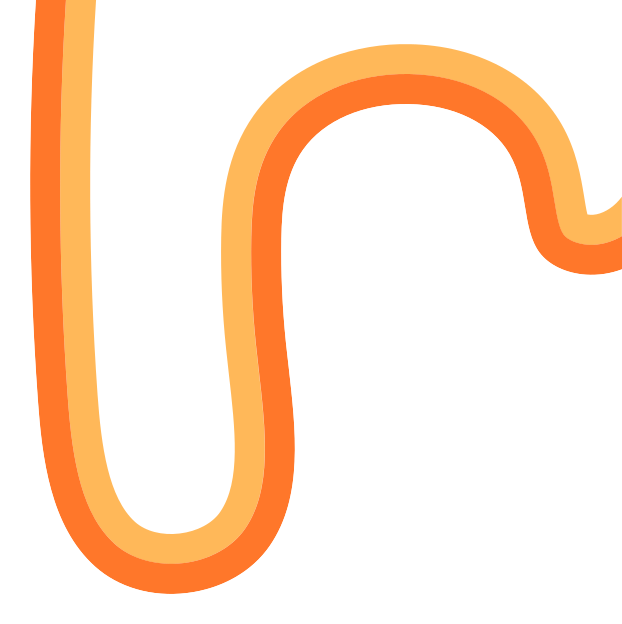 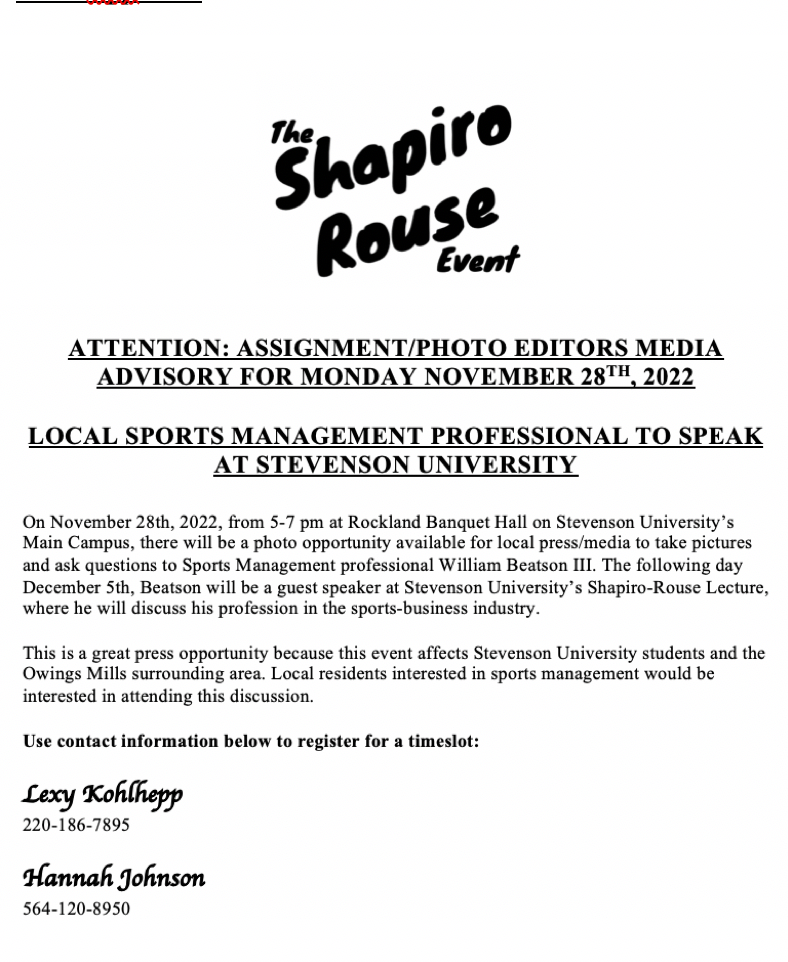 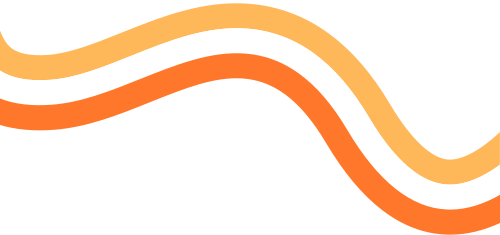 PHOTO OPP SHEET
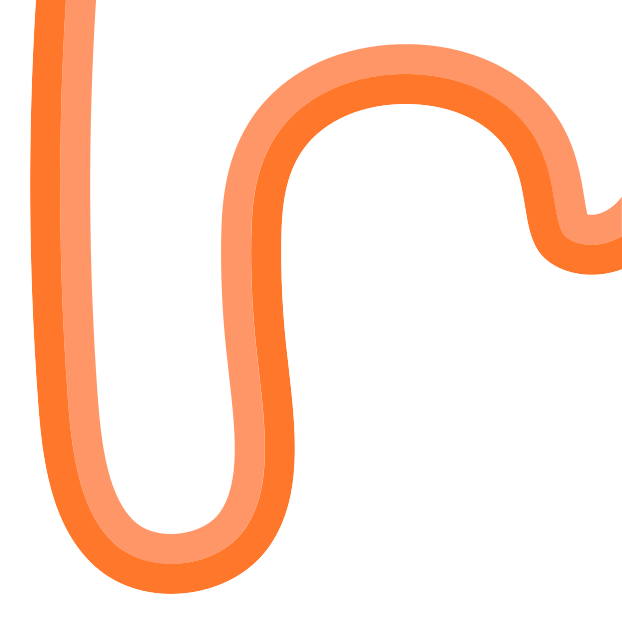 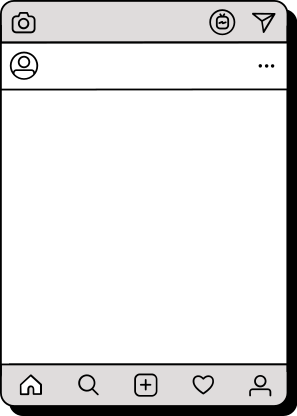 SOCIAL MEDIA PLAN
POST 1
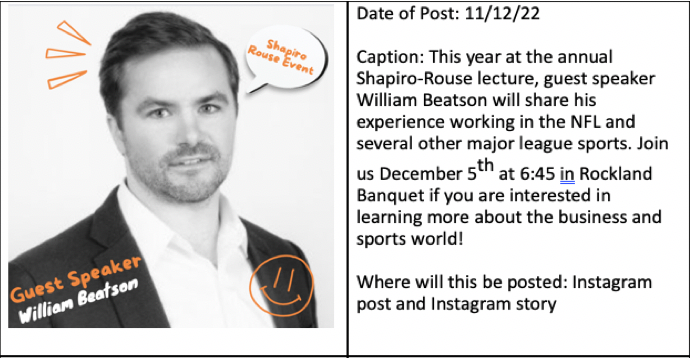 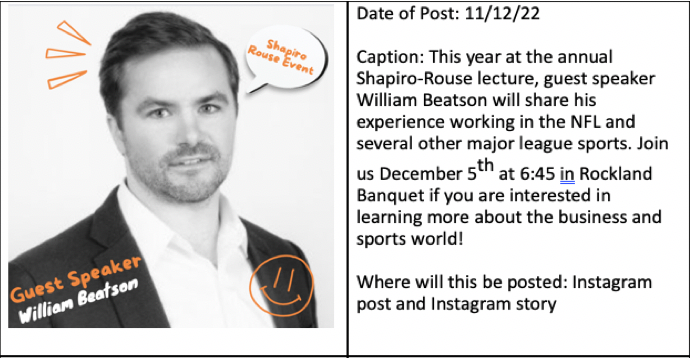 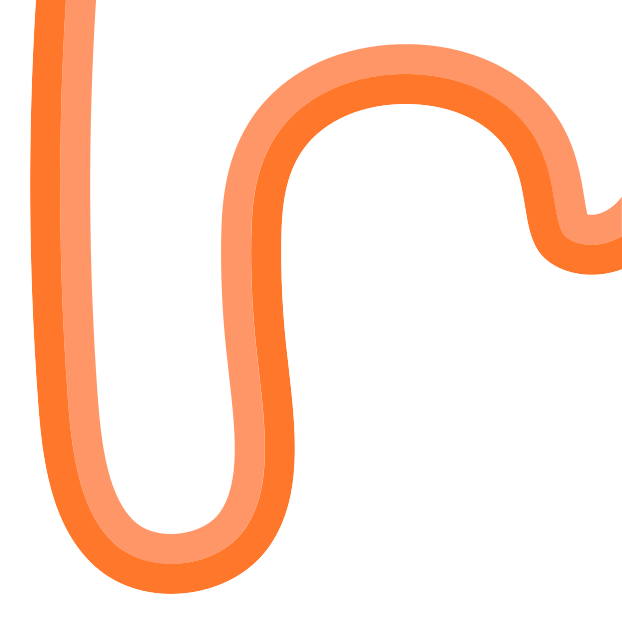 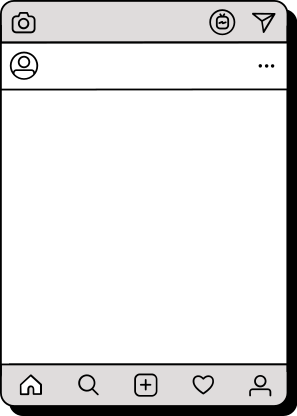 SOCIAL MEDIA PLAN
POST 2
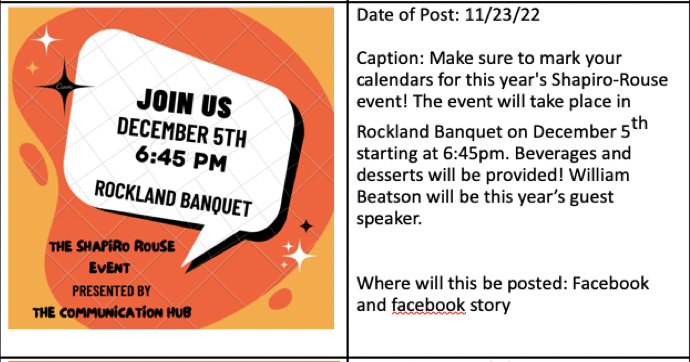 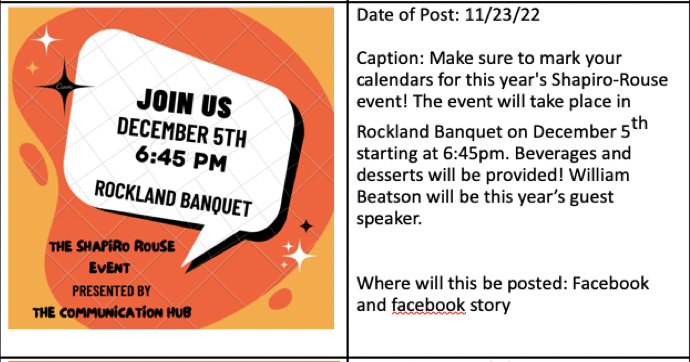 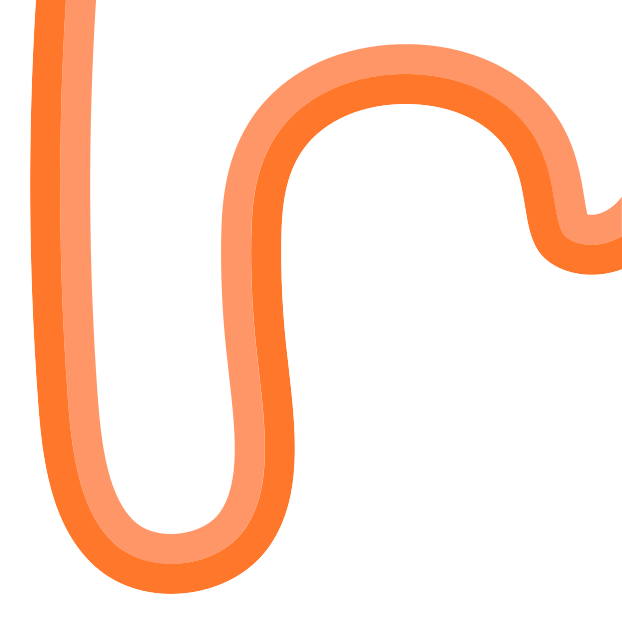 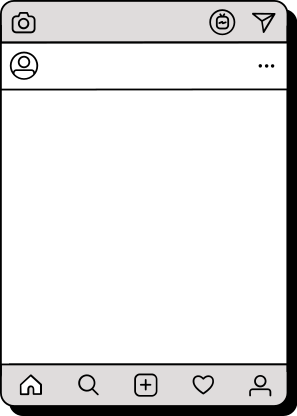 SOCIAL MEDIA PLAN
POST 3
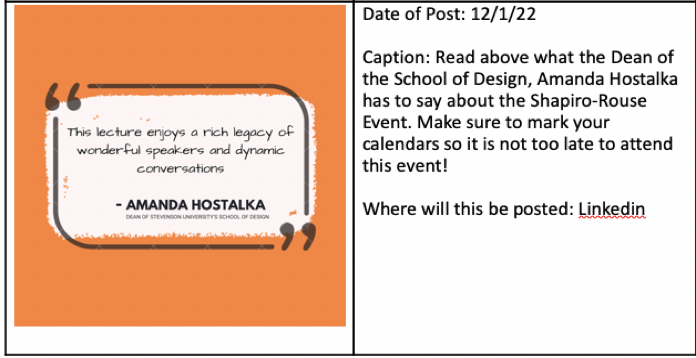 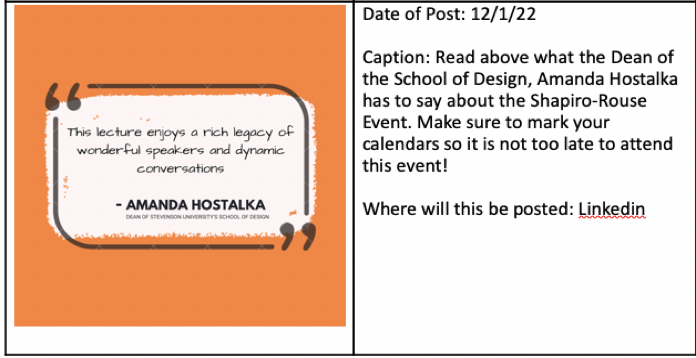 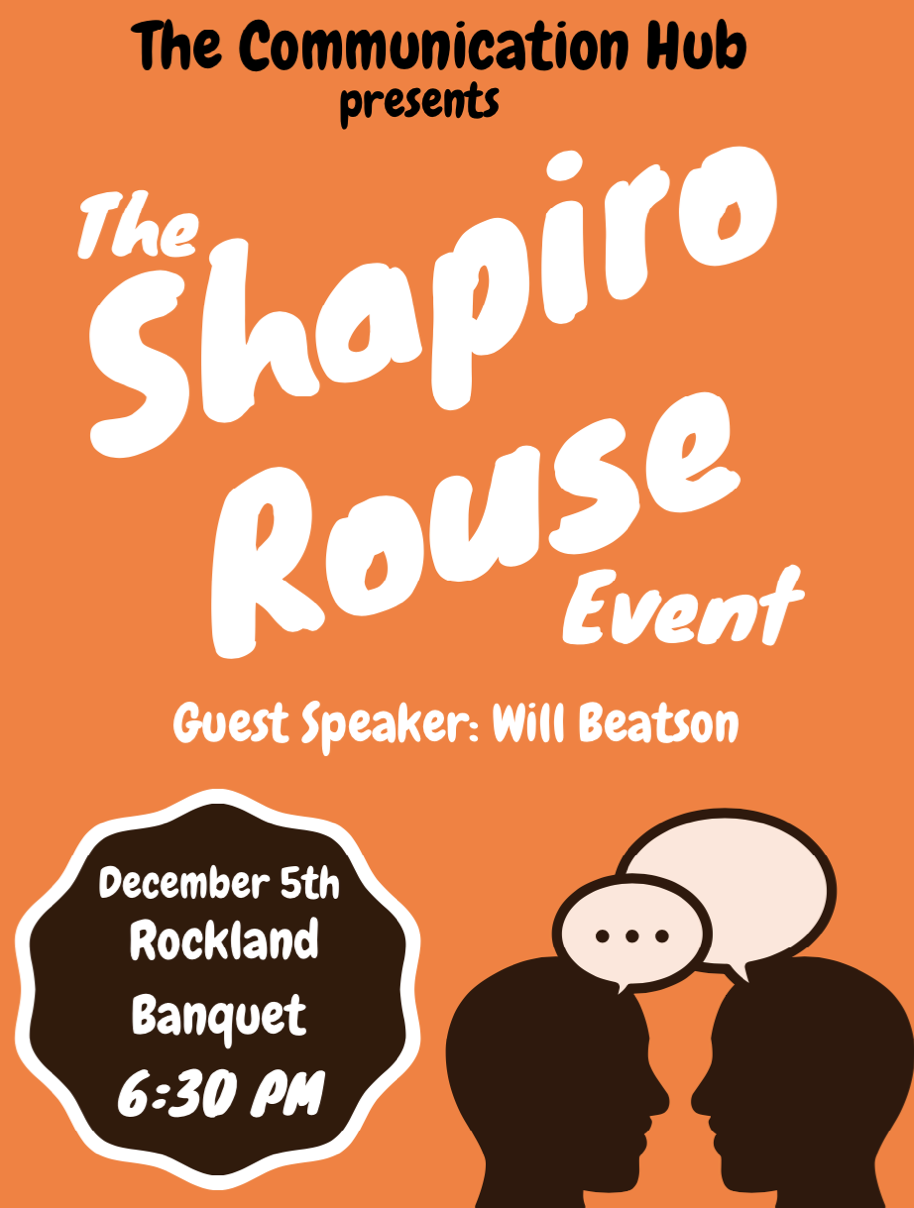 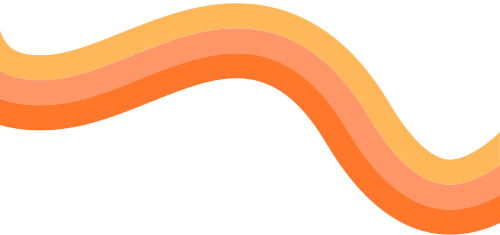 FLIER
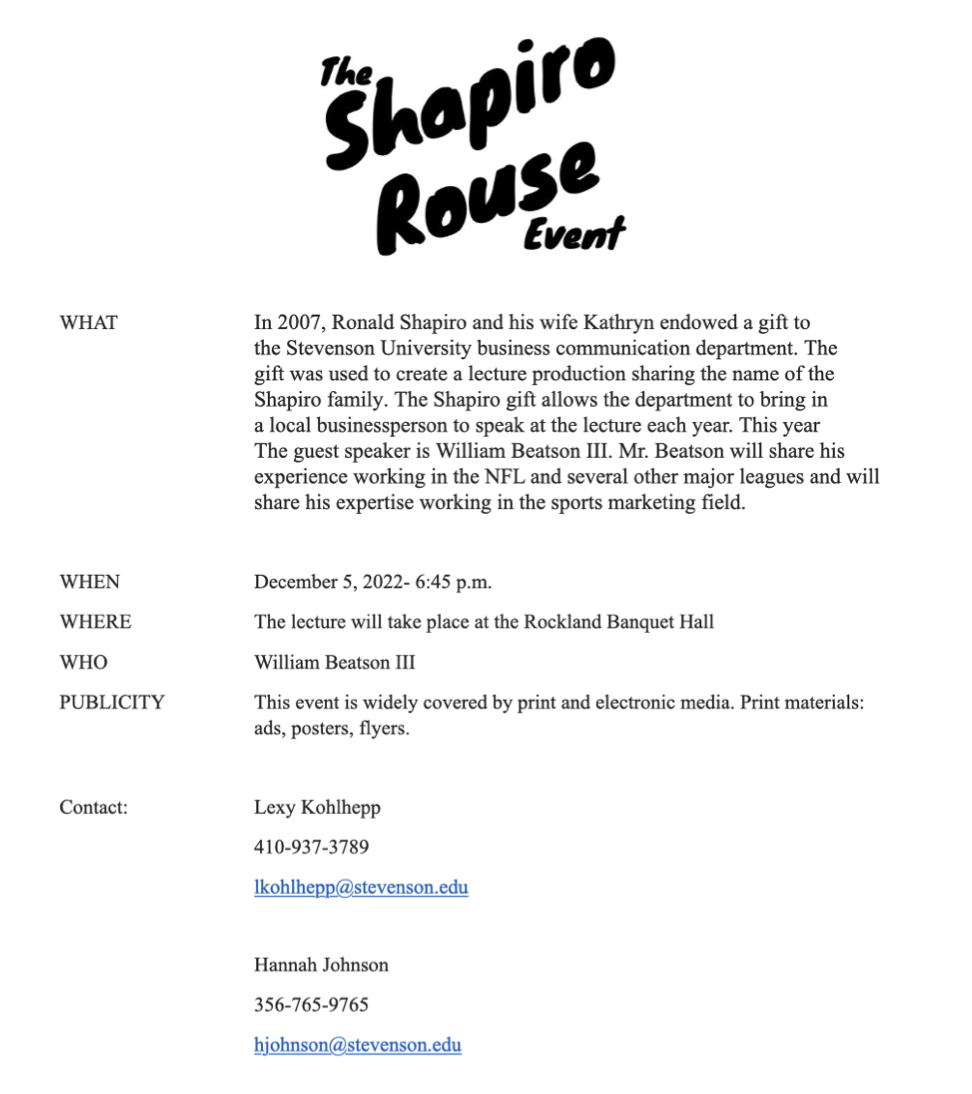 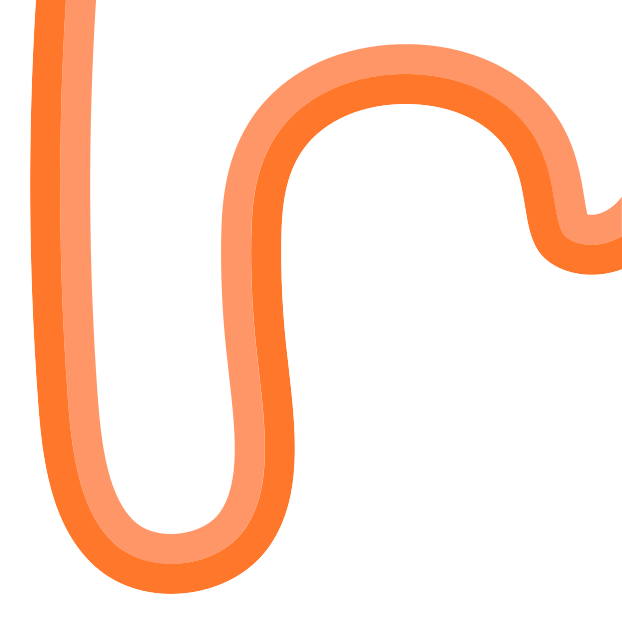 FACT SHEET
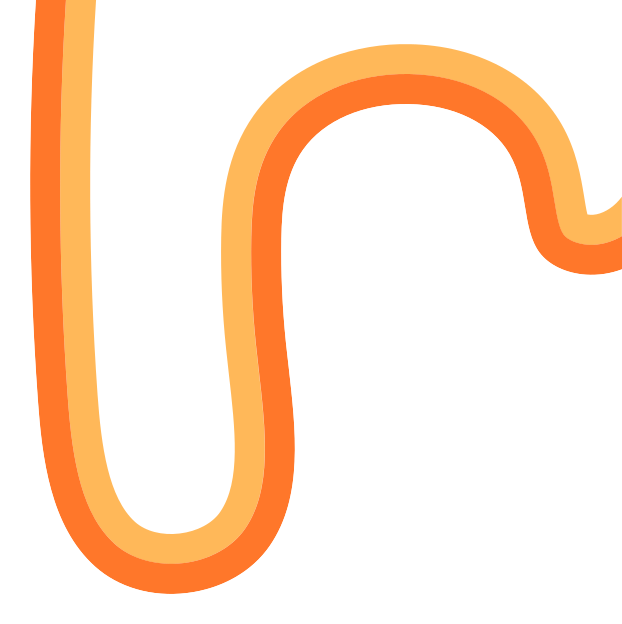 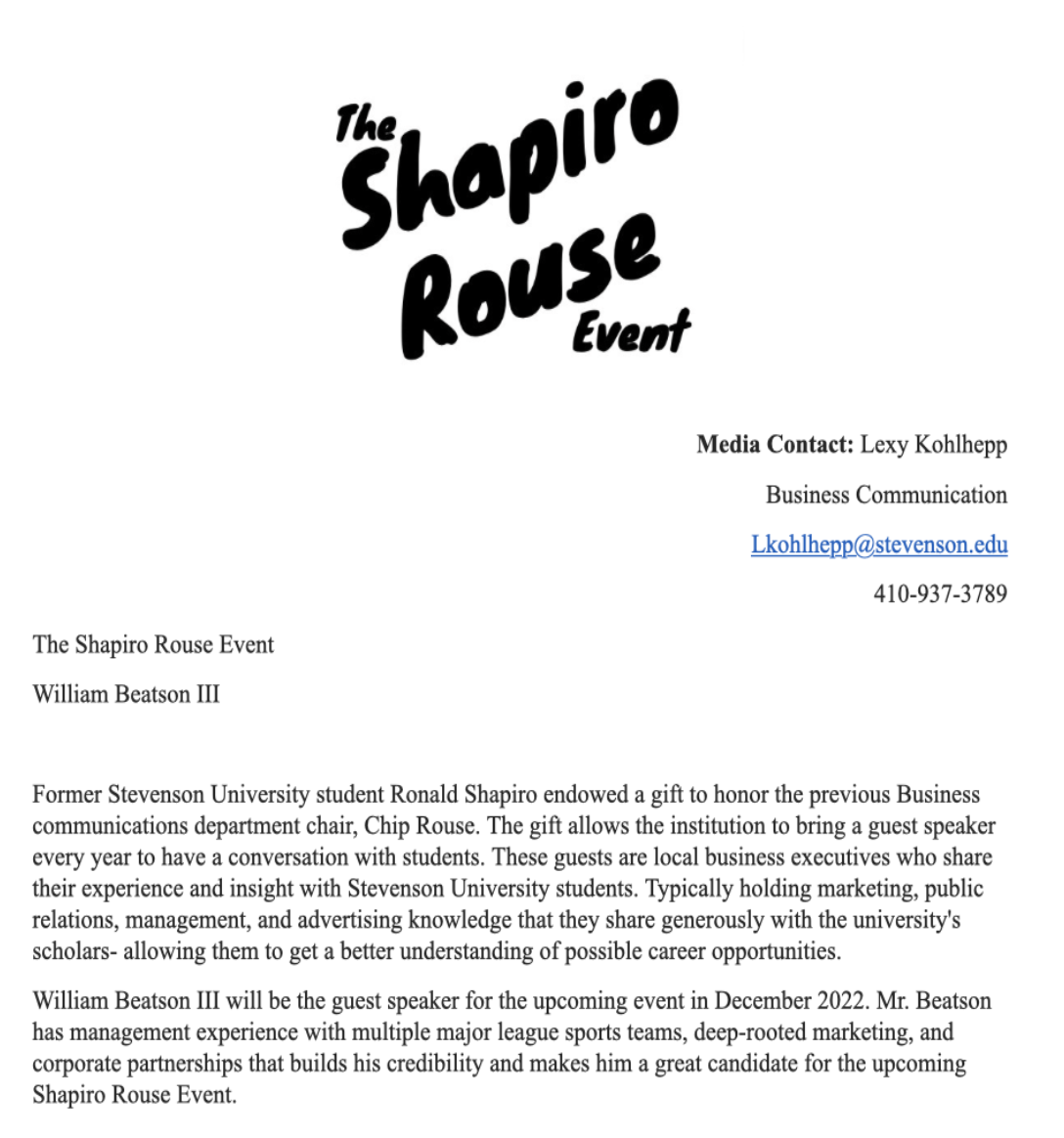 BACKGROUNDER
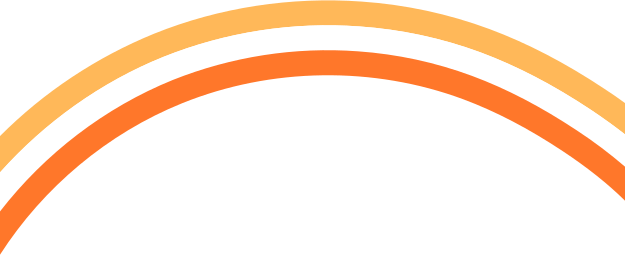 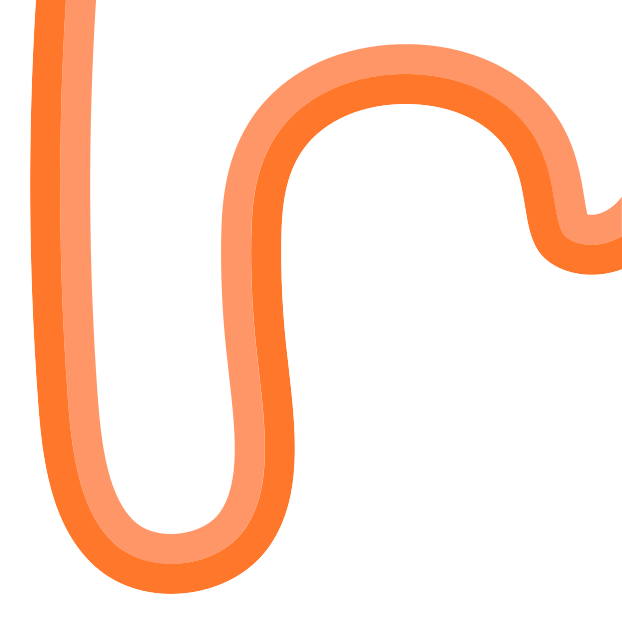 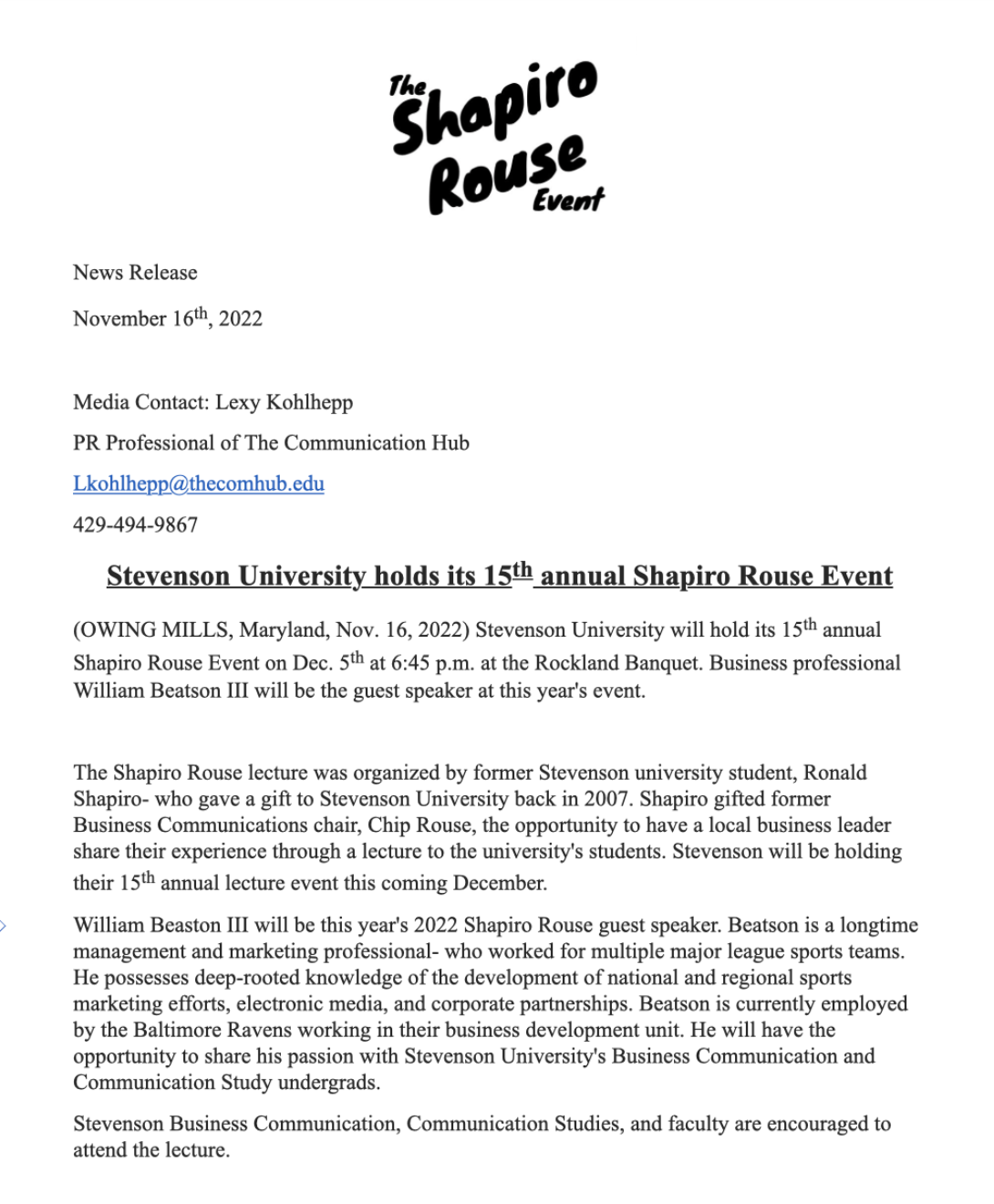 HARD NEWS RELEASE
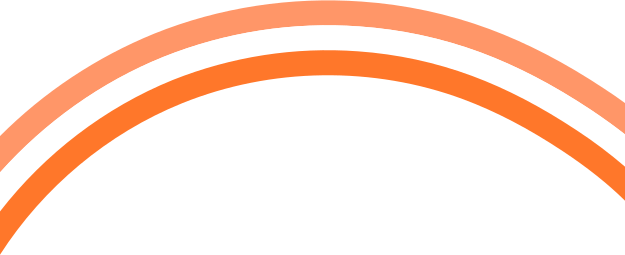 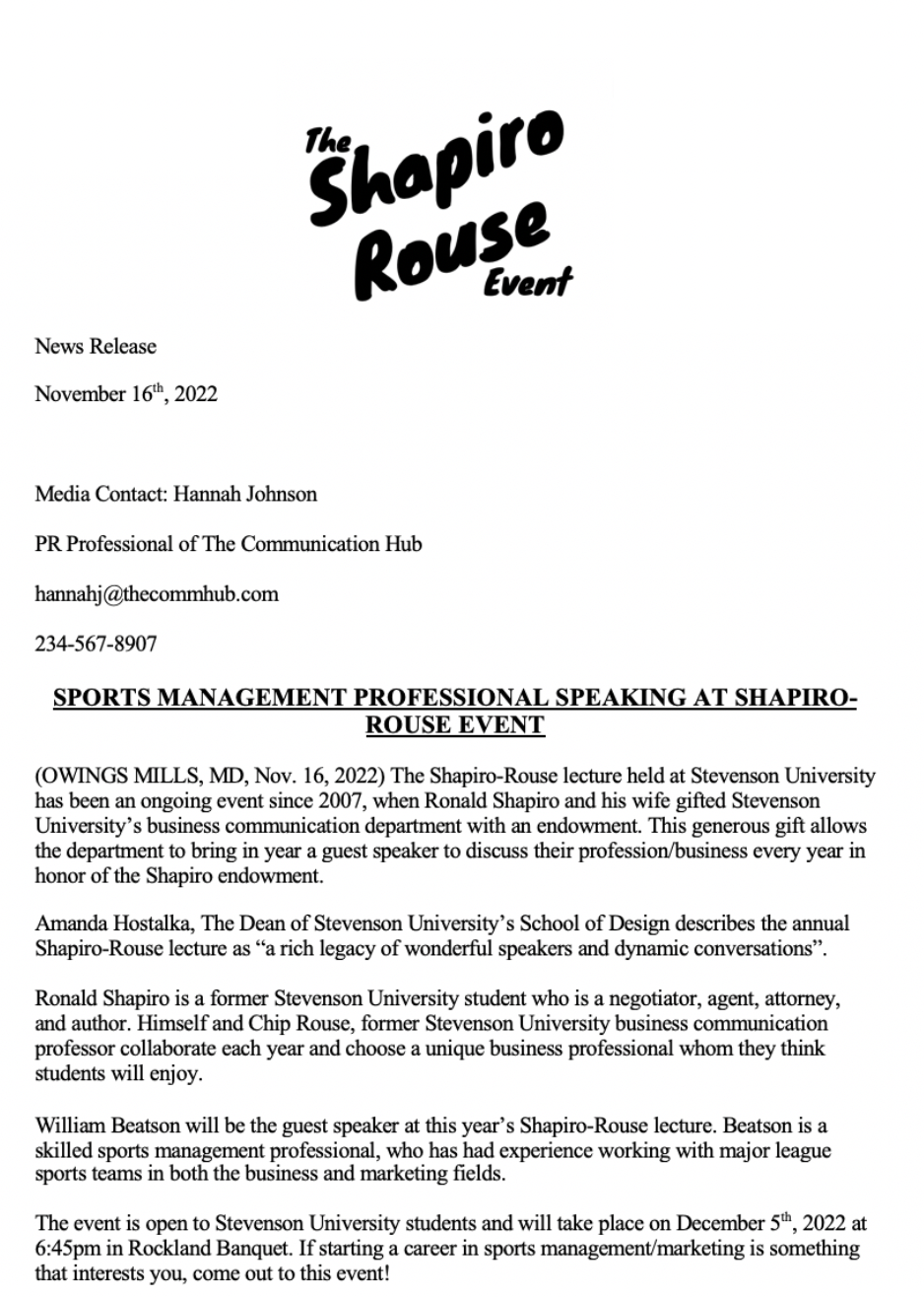 SOFT NEWS RELEASE
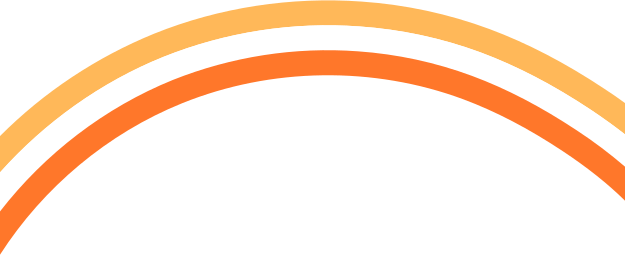 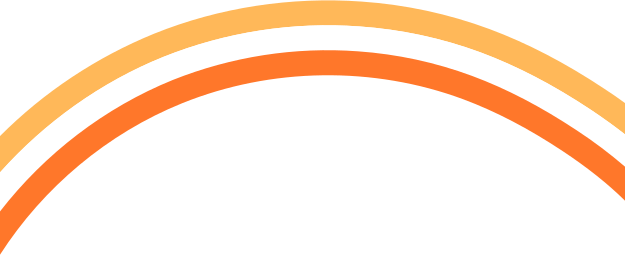 Q & A TIME
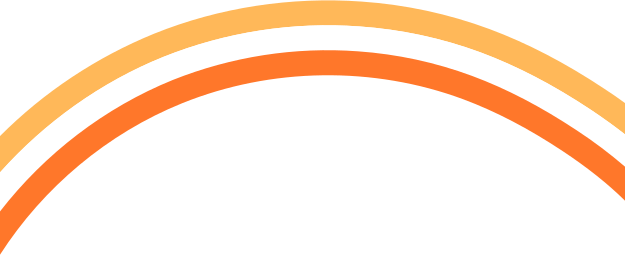